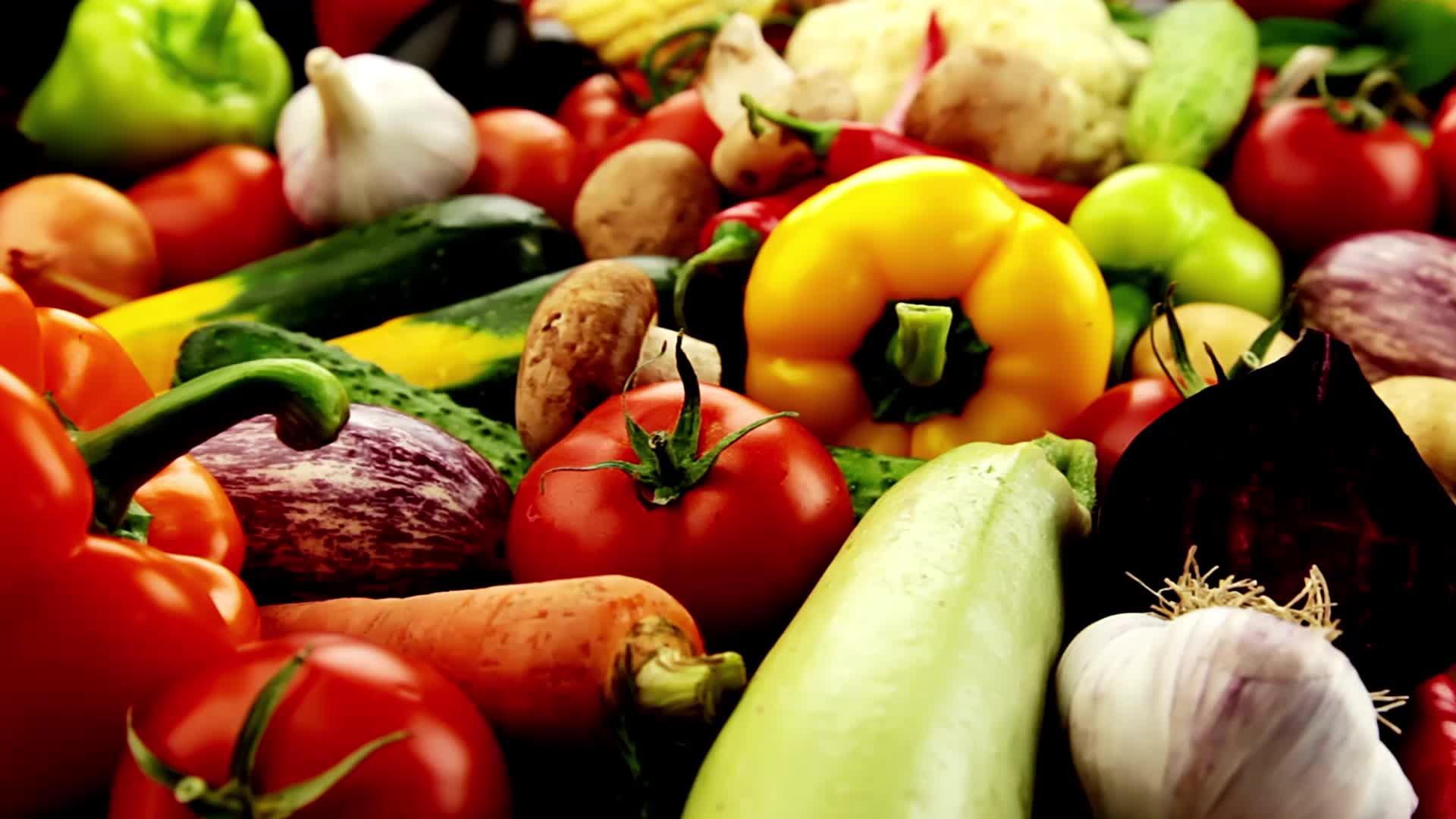 The Potential of African Resources in Promoting Global Food Security
An exploration of the role Africa can play in ensuring global food security

Lamsen Nkhata
1
Global Population Trend
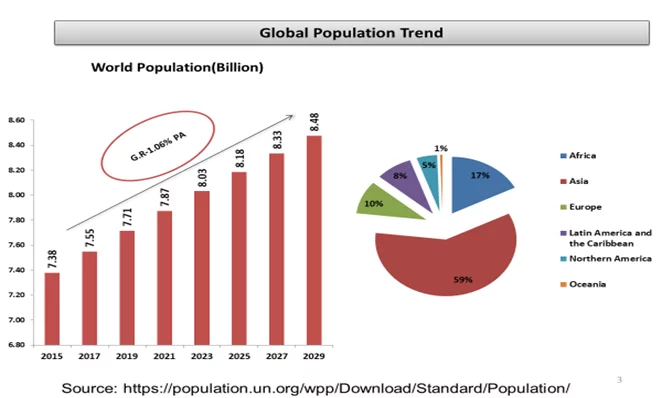 Text
2
Global Population Trend
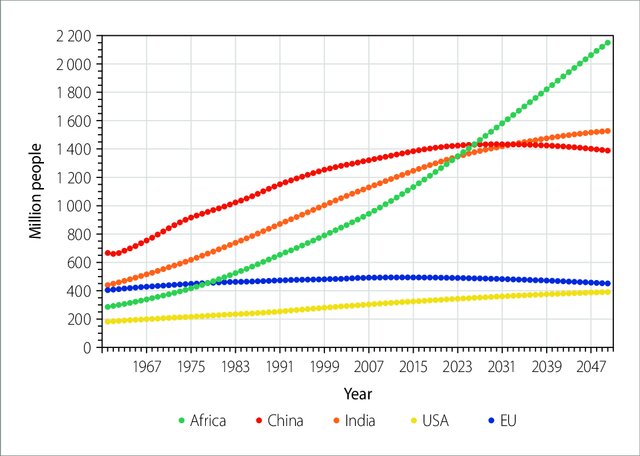 Text
3
Global Food demands
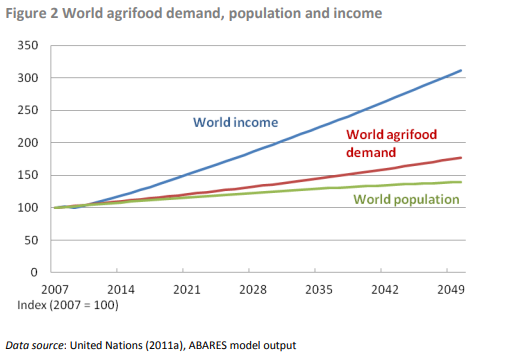 Text
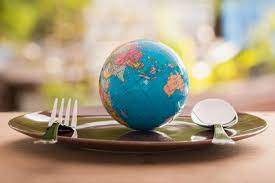 4
Overview of African Resources
Text
Overview of African Resources
5
Agricultural Potential
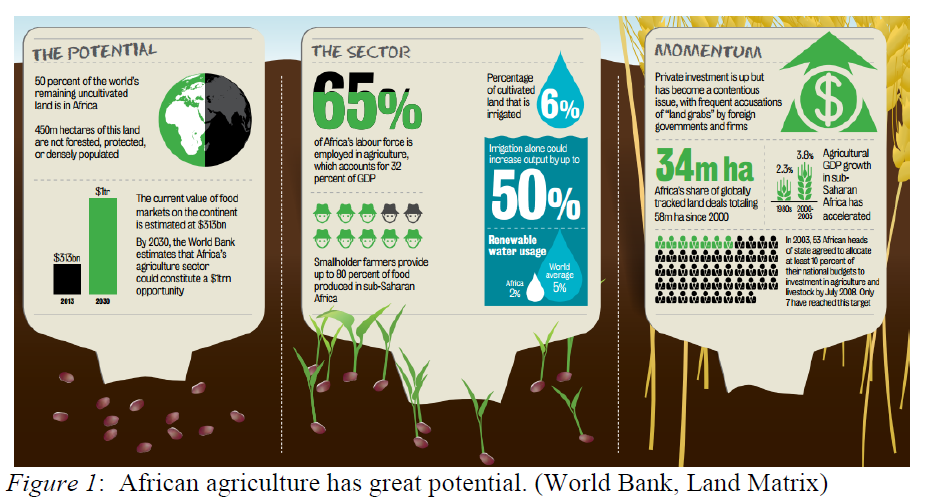 6
Water Resources
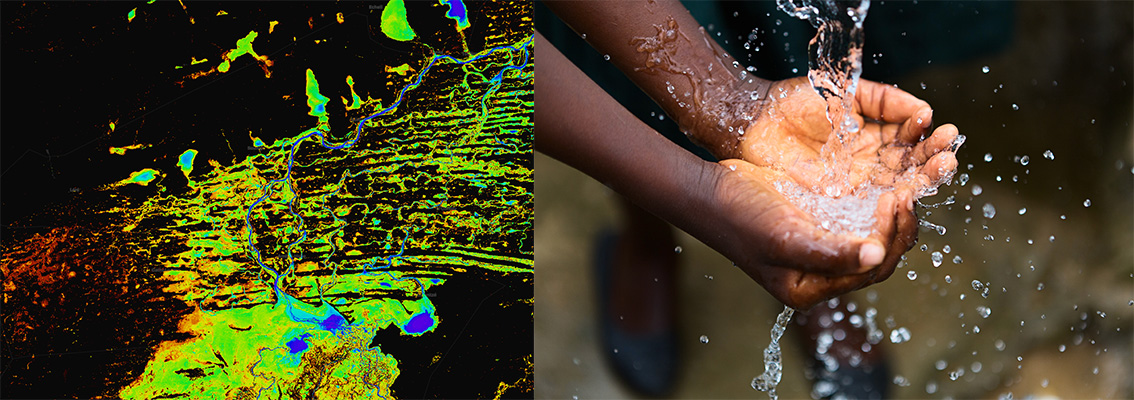 7
Water Resources cont..
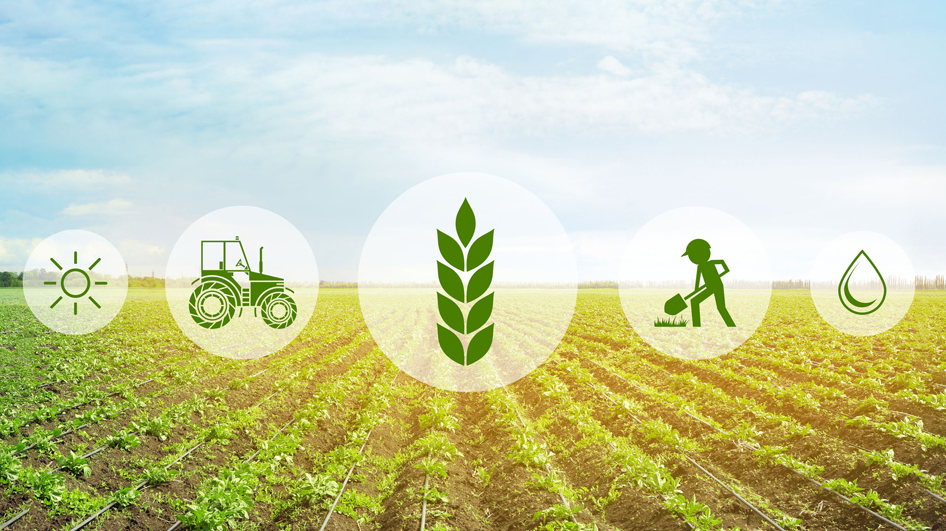 Africa is endowed with abundant water resources, including rivers, lakes, and aquifers. Water plays a pivotal role in the continent's ecosystems and socio-economic development.
Sustainable water management strategies implemented in various African countries.
This include rainwater harvesting, watershed management, and efficient irrigation techniques.
 The need for integrated water management for sustainable agriculture and food production in Africa.
8
Biodiversity and Genetic Resources
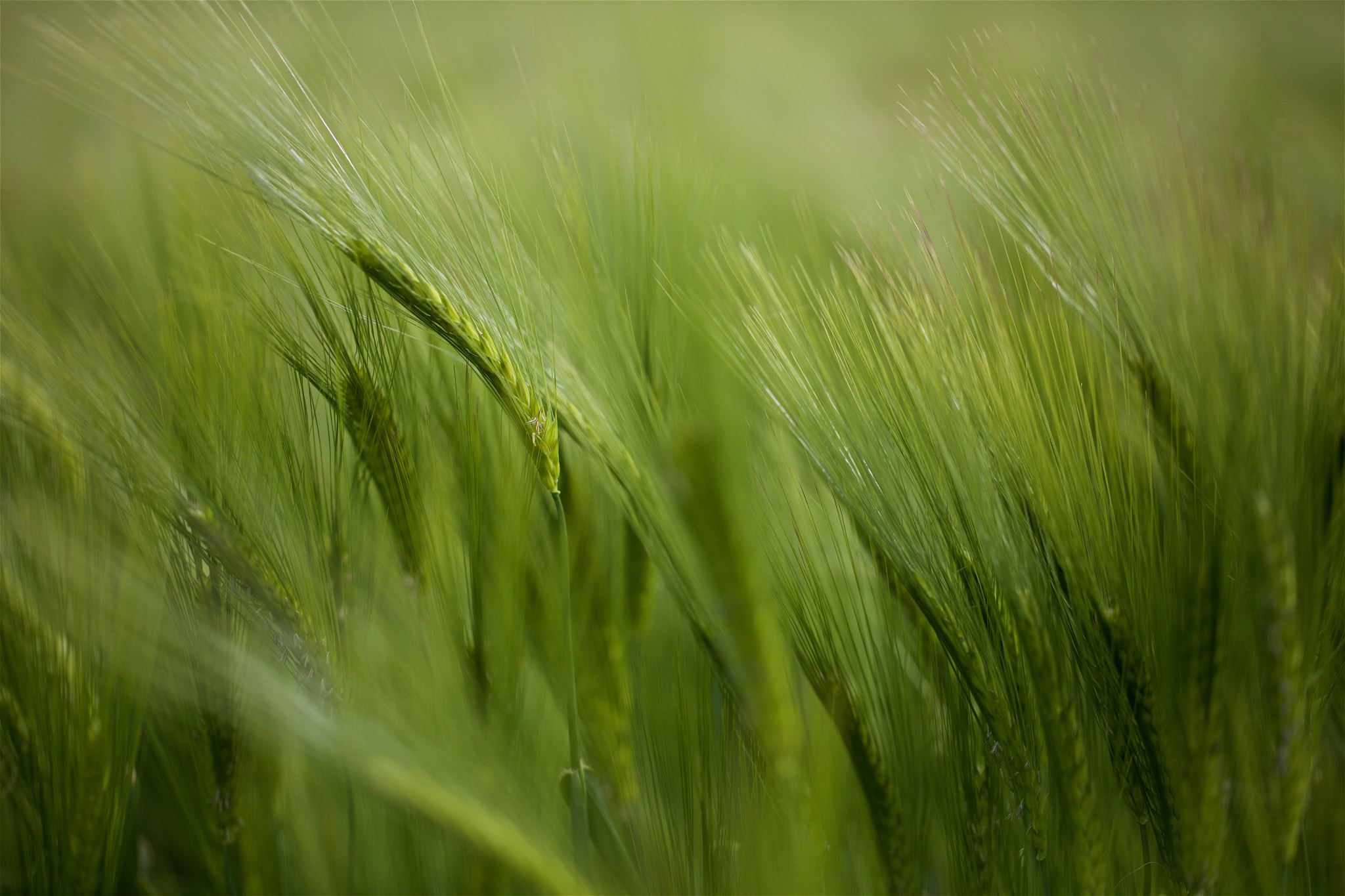 Africa is home to unparalleled biodiversity, hosting a variety of ecosystems, species, and genetic resources.
Introduce the unique flora and fauna found across different regions of the continent.
Africa's biodiversity contributes to genetic resources for crop improvement, the potential of native crops for enhancing global food security.
The need to promote biodiversity and sustainable agriculture.
9
Climate Resilience
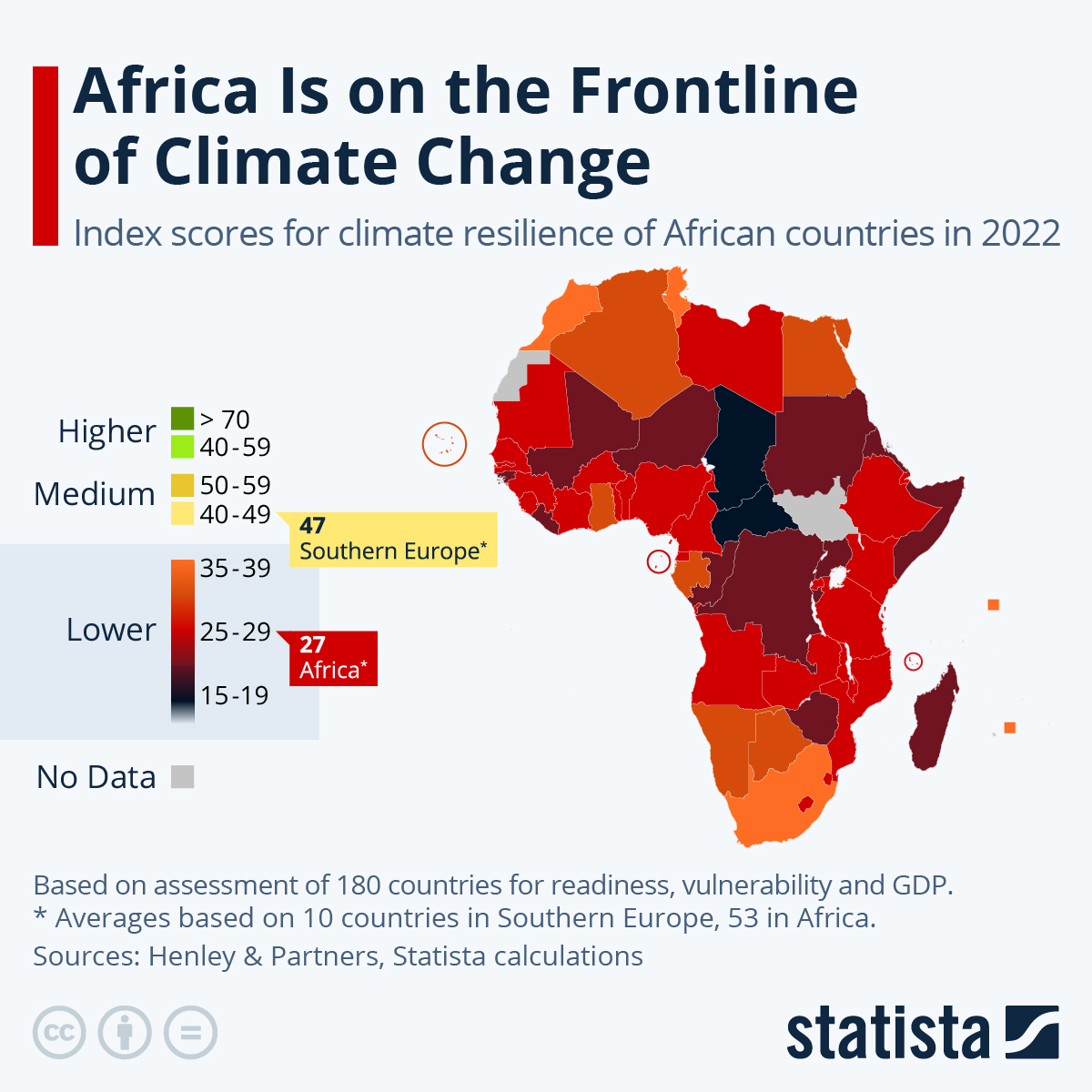 Nearly all African countries have committed to enhancing climate action through reducing their greenhouse gas emissions and building resilience.
10
Challenges and Solutions
11
Global impact
12
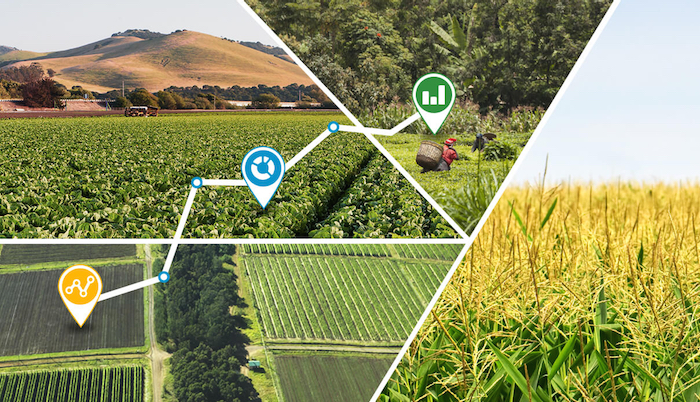 Future Prospects
Future Prospects
14
Opportunities
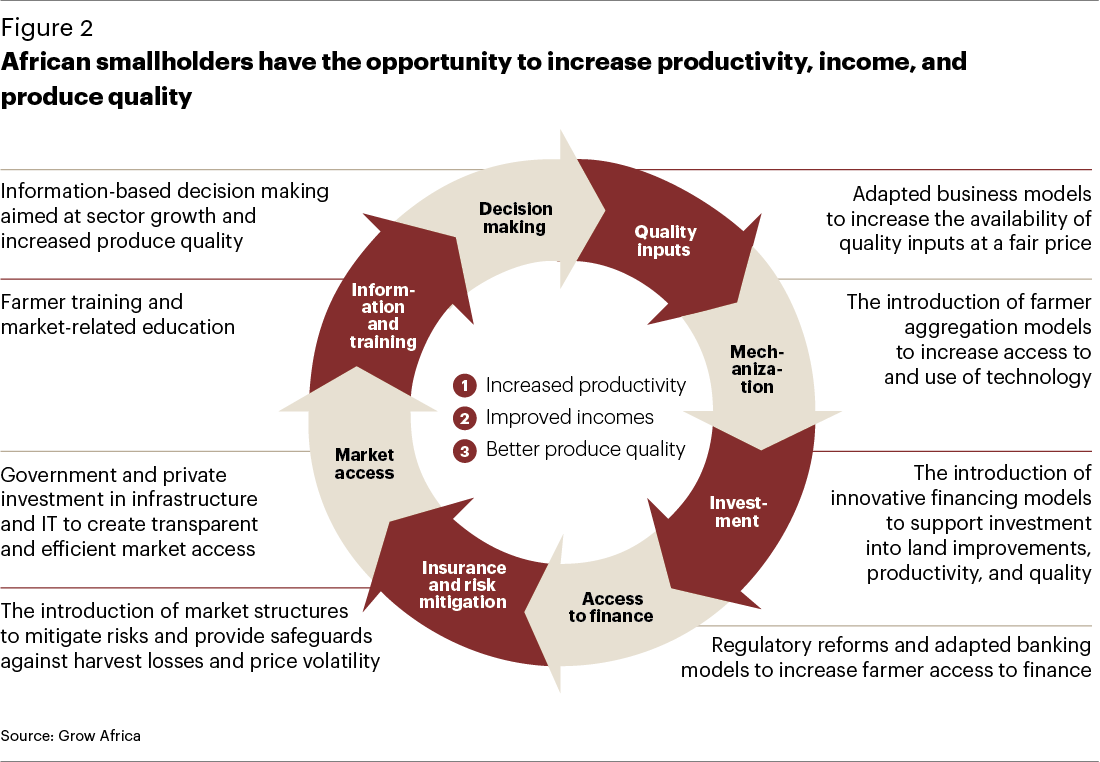 Text
Opportunities
15
Conclusion
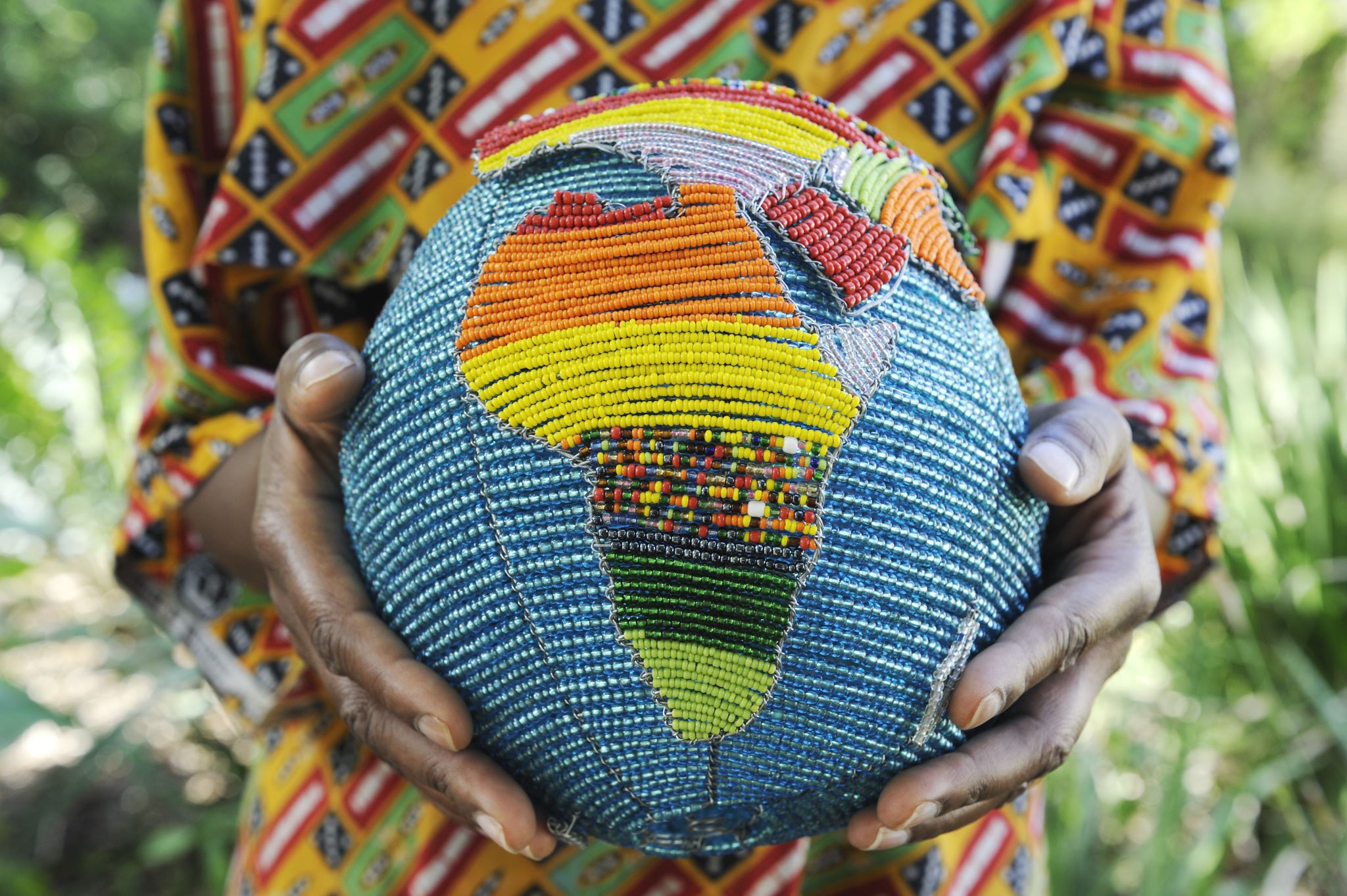 As we navigate the intricate landscape of global food security, the abundant resources of Africa emerge not only as critical assets but as catalysts for positive change, necessitating collaborative efforts, sustainable practices, and innovative solutions to ensure a nourished and secure future for all
16
References
https://www.agriculture.gov.au/sites/default/files/sitecollectiondocuments/abares/publications/Outlook2012FoodDemand2050.pdf
file:///C:/Users/USER/Downloads/TheImpactofAgricultureonAfricanCivilizationinthe21stCen.pdf
https://www.digitalearthafrica.org/why-digital-earth-africa/water-resources-and-flood-risks
https://www.fao.org/3/cc3017en/online/state-food-security-and-nutrition-2023/food-security-nutrition-indicators.html
17
Thank you!